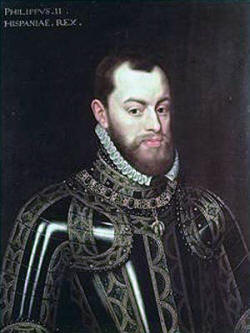 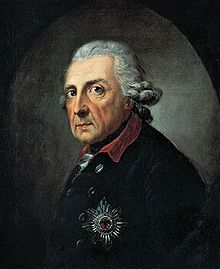 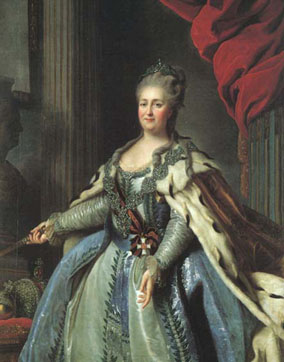 Catherine the Great
Phillip II
Fredrick The Great
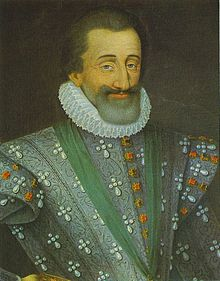 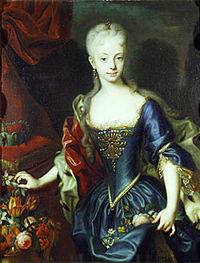 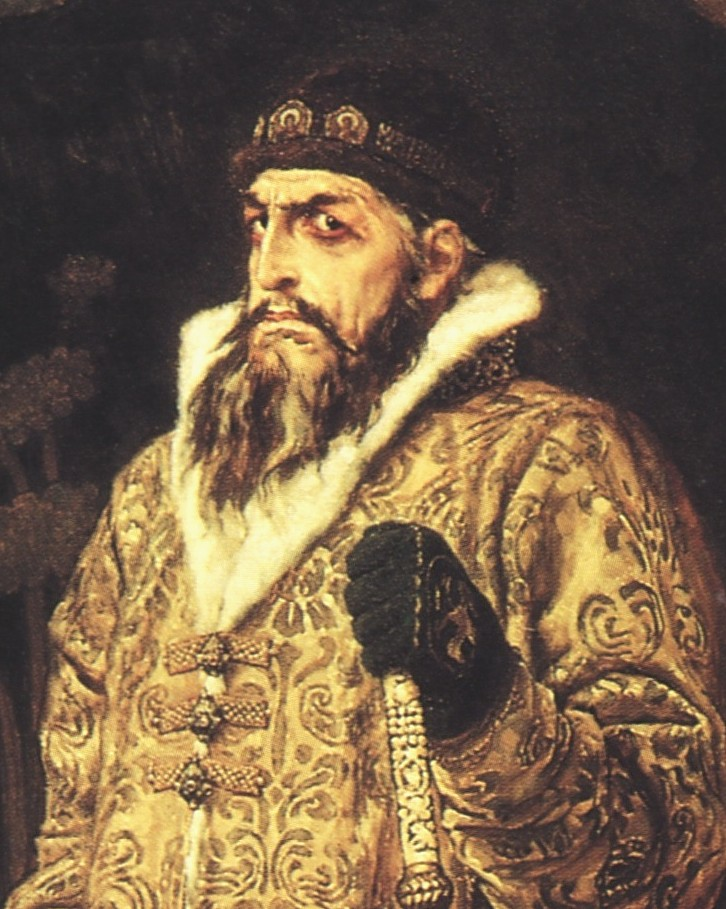 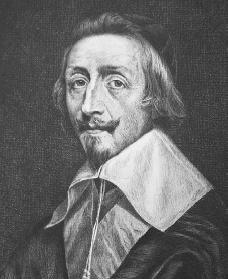 Maria Theresa
Henry IV
Cardinal Richelieu
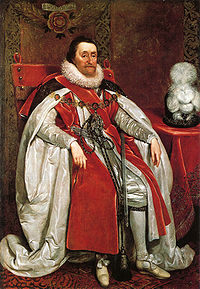 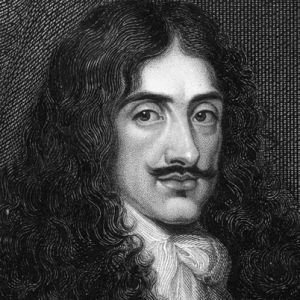 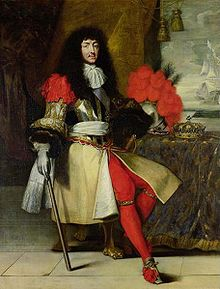 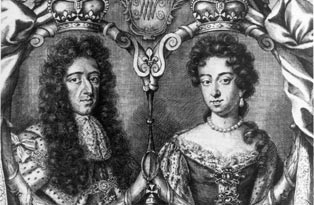 William and Mary
Charles II
Louis XIV
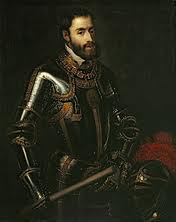 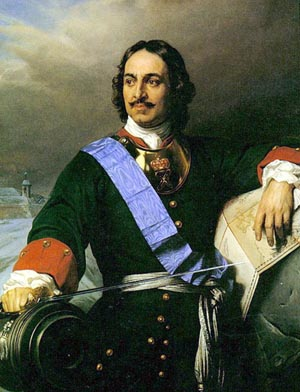 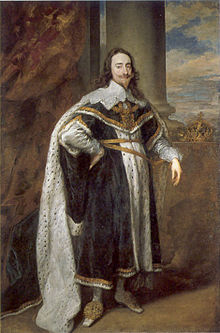 Charles I
Peter The Great
Charles V